LA TELEVISIONE
IN ITALIA
PAROLE SCONOSCIUTE 
telegiornale – dnevnik, vijesti 
cartone animato – crtani film 
documentario – dokumentarni film
reality – rijaliti-šou 
soap – sapunica 
gioco – igra 
scoperta - otkriće
PAROLE SCONOSCIUTE 

passatempo – hobi           gratis – gratis, besplatno 
rete – mreža                      notizia – vijest                                       statale – državni 		       medio – srednji 
privato – privatan                dimensione – dimenzija 
seguito – praćen                 tematica – tema 
digitale – digitalan               legato/a a – u vezi sa       
terrestre – zemaljski 
decoder – dekoder 
satellitare – satelitski 
decina – desetak 
attualità – aktuelnost
qualsiasi – bilo koji
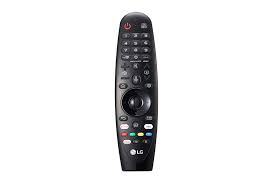 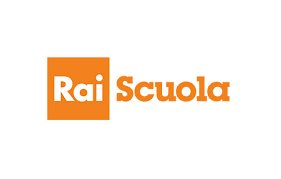 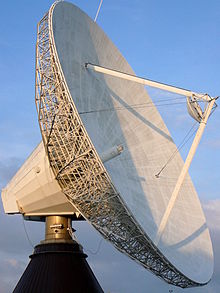 canale
telecomando
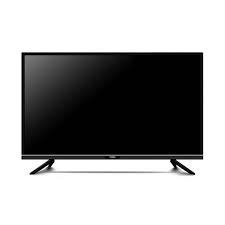 rivista televisiva
antenna parabolica
televisore
COMPITO
Completate le frasi con le parole date. 
 Ho visto la prima ..................... della nuova fiction della Rai?
 Per ricevere programmi satellitari ci serve un’ ...........................
 Per cambiare canale abbiamo bisogno del ................................
 Mio padre ha comprato un ........................... da 50 pollici! 
 Ma su quale ........................... Danno la Formula 1?
puntata
antenna parabolica
televisore
canale
telecomando
GRAZIE PER L’ATTENZIONE